Gleichschenkliges Trapez
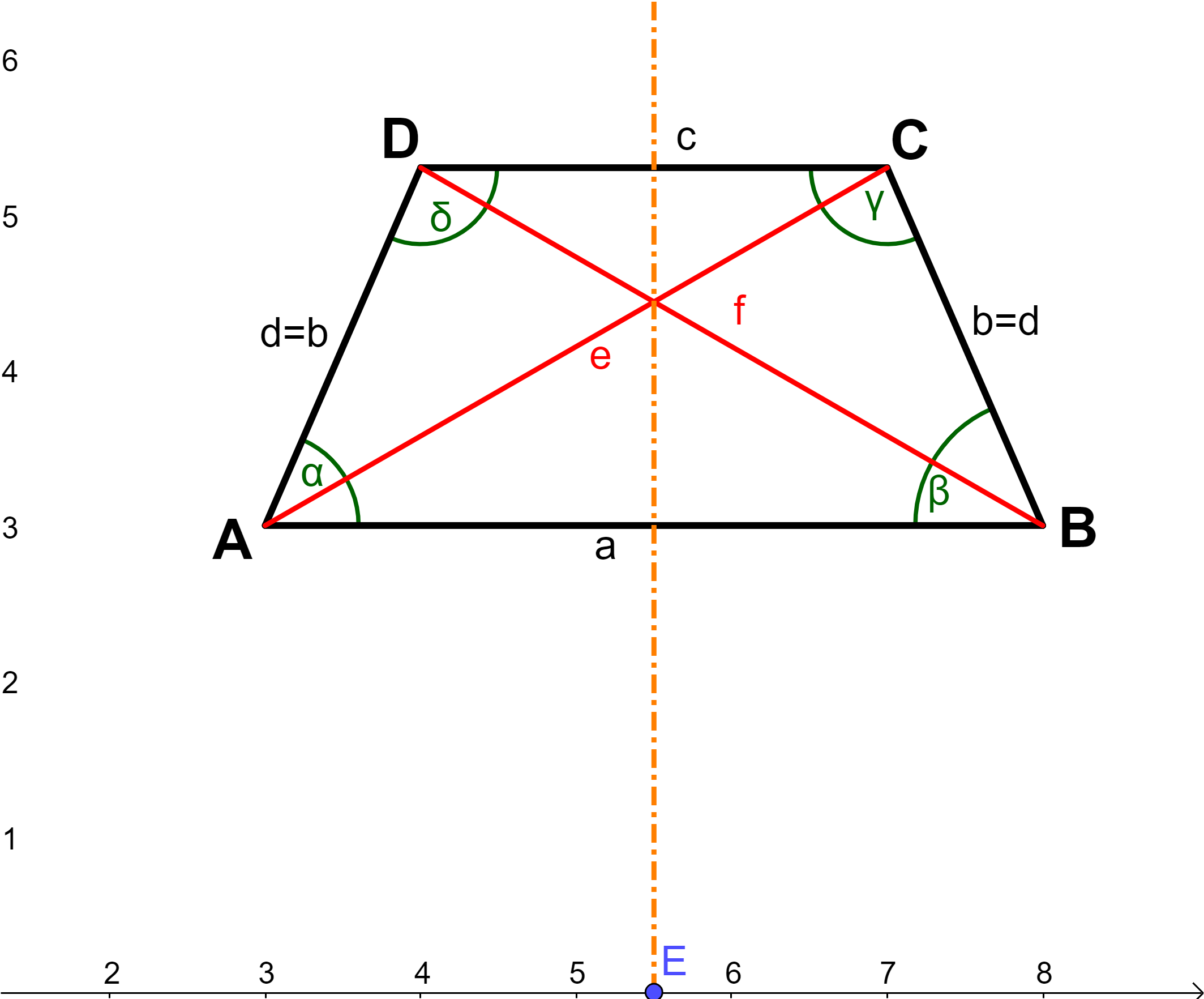 Die beiden Schenkel sind gleich lang.

Die Winkel an den Parallelseiten sind gleich groß.
Gleichschenkliges Trapez
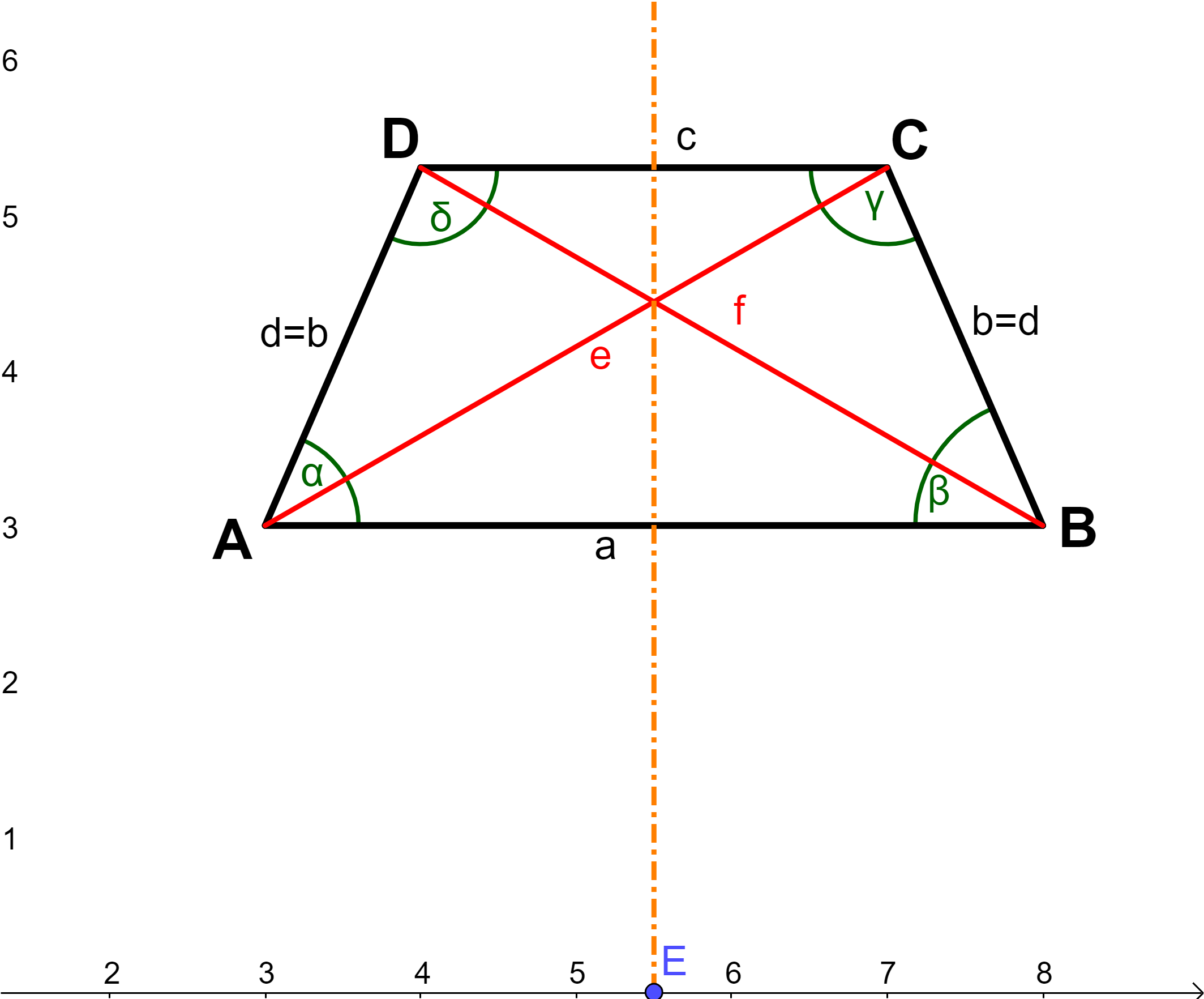 Die Symmetrieachse ist die Streckensymmetrale der Parallelseiten.

Die Diagonalen sind gleich lang. Der Schnittpunkt liegt auf der Symmetrieachse.
Gleichschenkliges Trapez
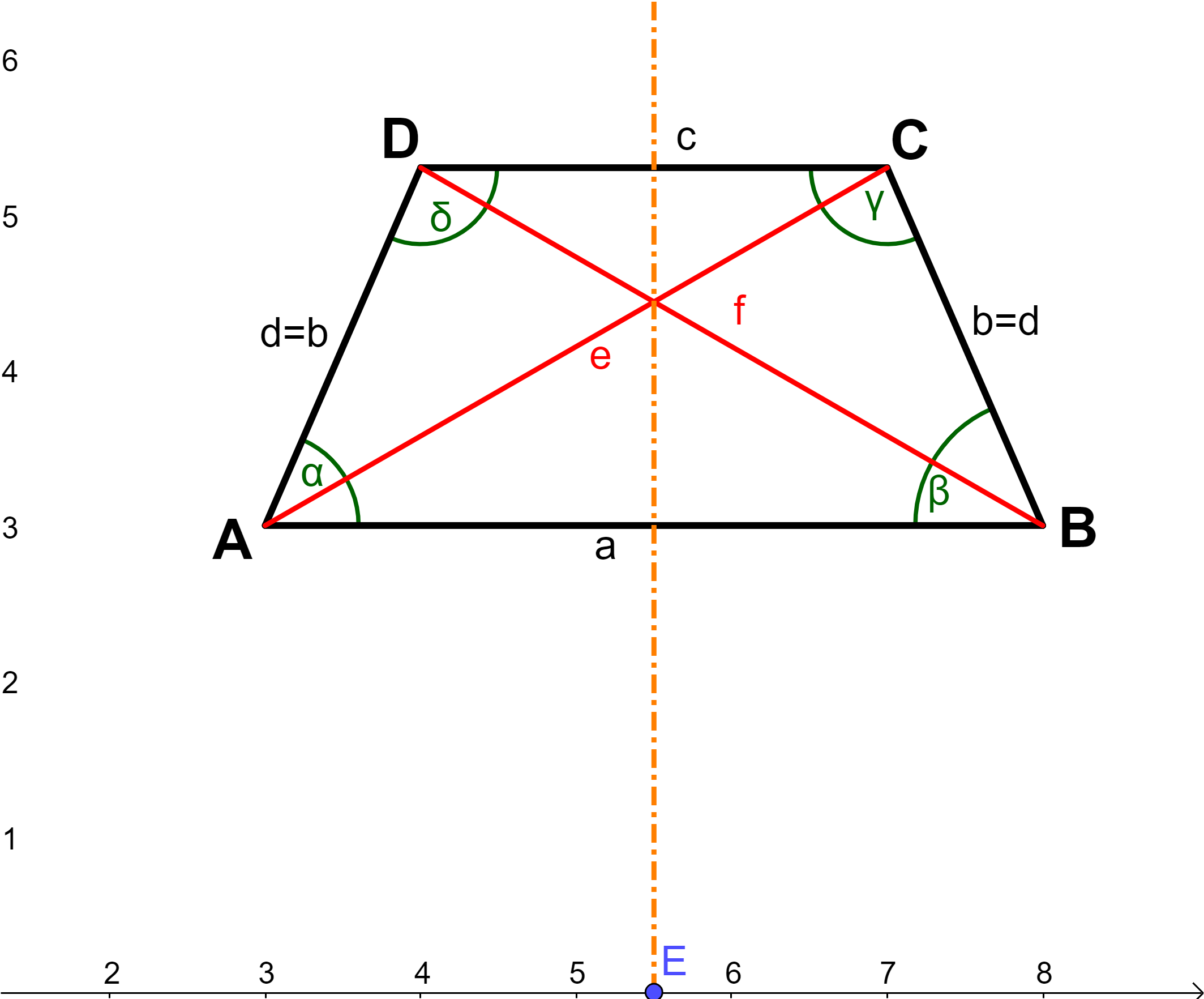 Jedes gleichschenklige Trapez besitzt einen Umkreis. Der Umkreismittelpunkt ist der Schnittpunkt der Streckensymmetralen der einzelnen Seiten.
Rechtwinkliges Trapez
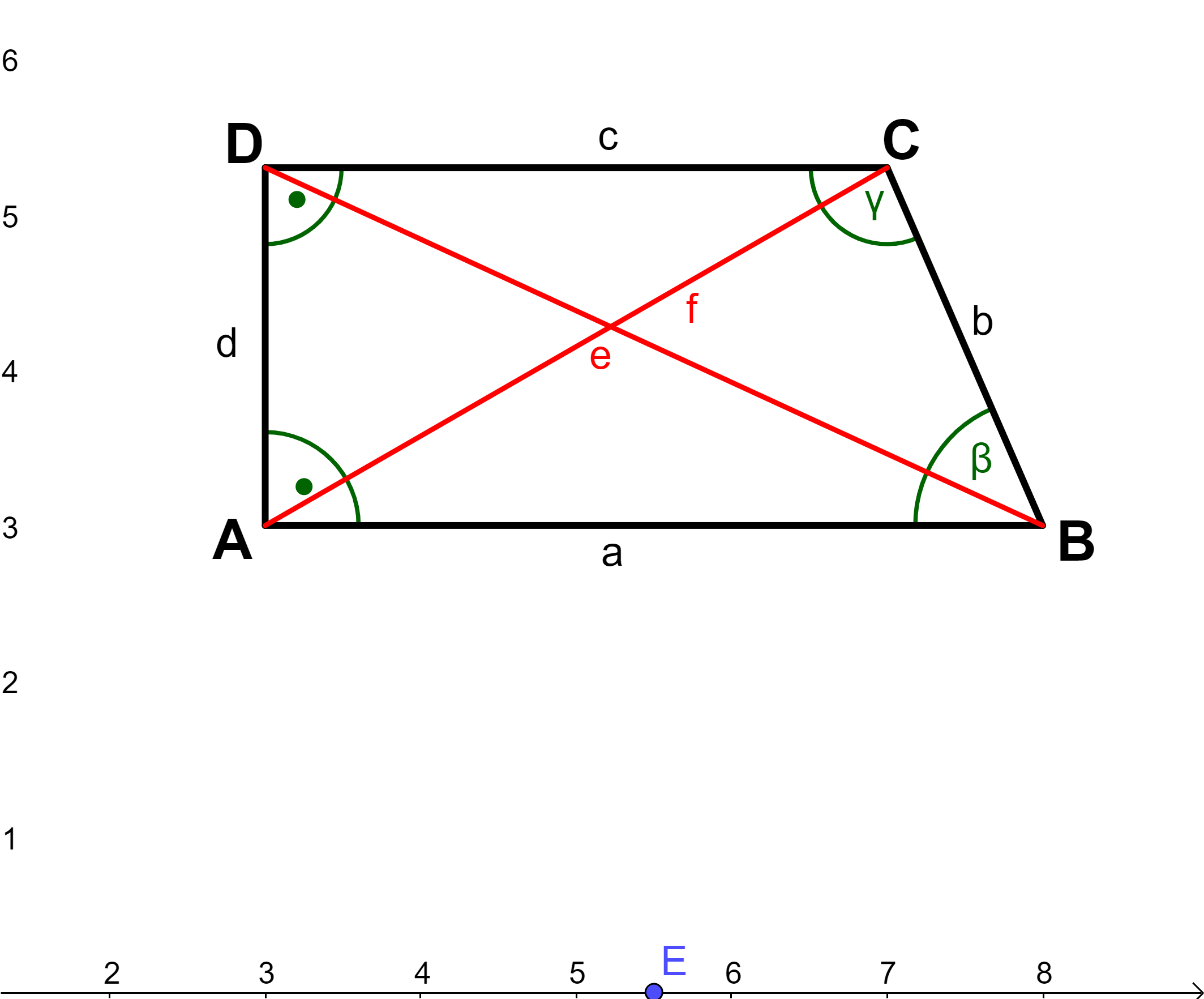 Die beiden Winkel, die einem Schenkel anliegen, sind 90°.